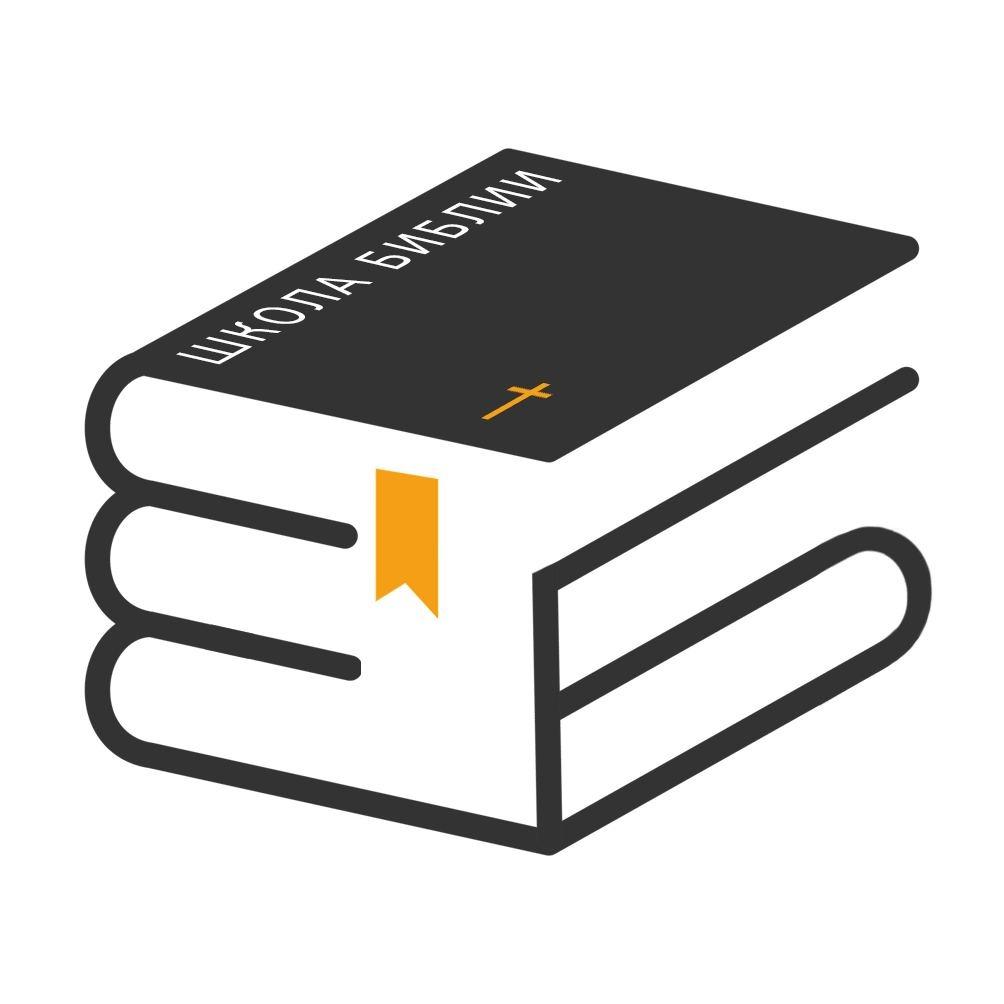 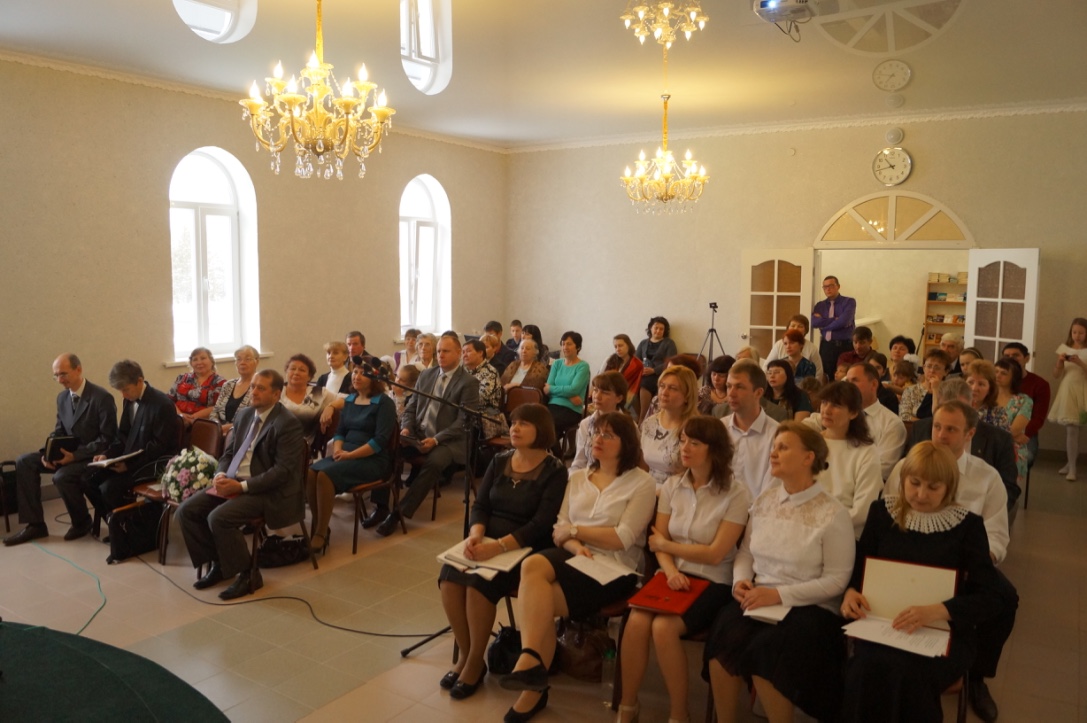 Актуальность служения Школы Библии в каждой общине
Семинар #1
Программа обучения ШБ
[Speaker Notes: Необходимость, насущность…]
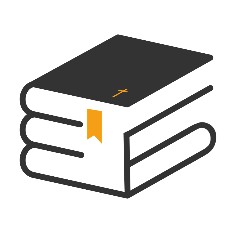 Миссия Церкви АСД
«Готовить учеников Иисуса Христа, которые своей жизнью свидетельствуют о Его любви и проповедуют всем народам вечное Евангелие Трехангельской вести для приготовления к Его скорому возвращению». 
(Мф. 28:18-20; Деян. 1:8; Откр. 14:6-12)
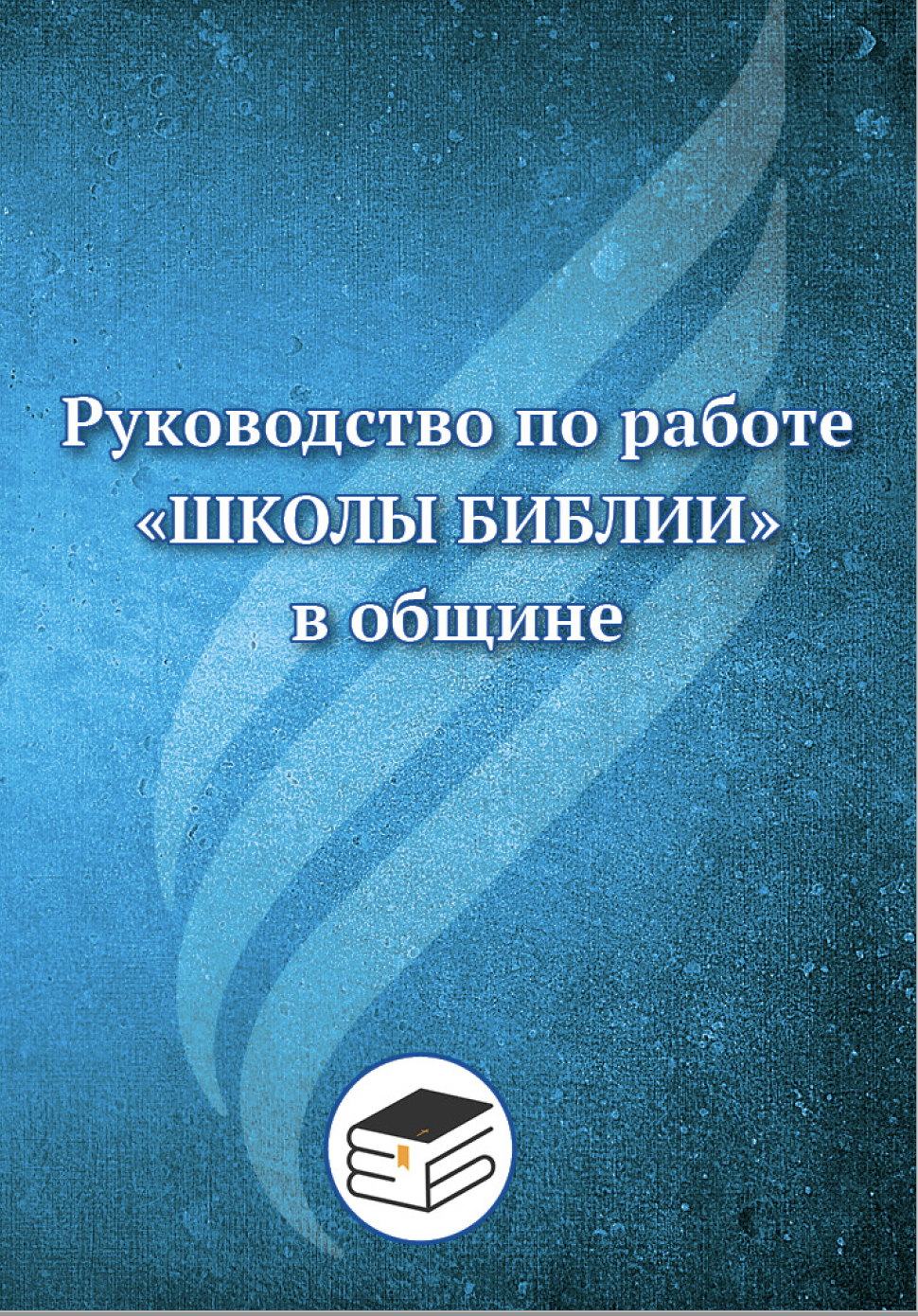 Определение служения Школы Библии
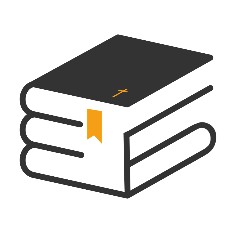 Школа Библии — это евангельское служение в общине, цель которого — искать новых людей (учеников), знакомить их с библейской истиной и приводить ко Христу посредством изучения библейских уроков.
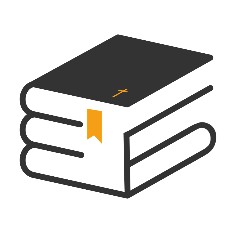 Цели служения Школы Библии
Школа Библии — это евангельское служение в общине, цель которого — 
Искать новых людей (учеников), 
Знакомить их с библейской истиной,
Приводить их ко Христу посредством изучения библейских уроков.
Актуальность Школы Библии
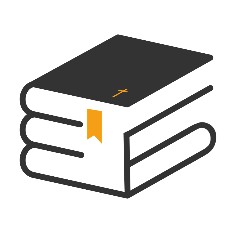 8 причин актуальности 
Школы Библии 
для общины
Актуальность Школы Библии
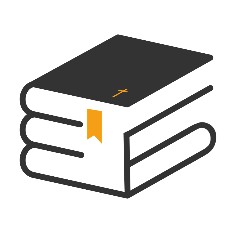 Преподавание библейских уроков является непосредственной проповедью Слова Божьего; (Мф.24:14, 28:19)
Оно вовлекает в евангельское служение большое количество членов церкви;
Служение Школы Библии в общине ведет к духовному и численному росту церкви;
Актуальность Школы Библии
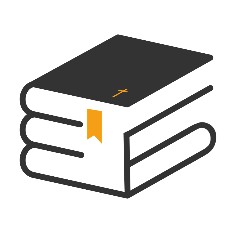 Служение Школы Библии обеспечивает непрерывный процесс евангелизации в общине. Это евангельское служение общины на постоянной основе;
Развития цифровых технологий и современных средств коммуникации увеличивает возможности преподавания библейских уроков;
[Speaker Notes: Люди начинают изучать библейские уроки круглогодично, например, с 1 сентября или со 2 января. В практической жизни процесс поиска и приглашения учеников в библейскую школу происходит постоянно. Таким образом, выпускники Школы Библии могут принимать крещение каждый месяц или каждый квартал, и евангельский праздник жатвы в общине не будет прекращаться.

Возможности сети интернет позволяют дистанционно преподавать библейские уроки через эл. почту и образовательные онлайн-платформы. В любом месте и в любое удобное время люди могут изучать Священное Писание, используя смартфоны, компьютеры
и другие средства коммуникации.]
Актуальность Школы Библии
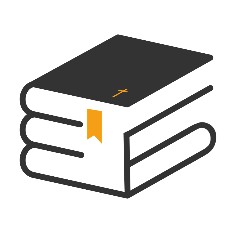 Члены церкви, проводящие библейские уроки, сами укрепляются в вере; 
Ученики Школы Библии приобретают навык миссионерского служения;
Школа Библии. — это эффективное «противоядие» от разрушительных ересей.
Библейское обоснование служения Школы Библии
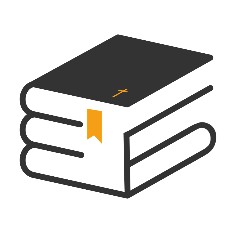 Ветхий Завет
Обучение народа закону Божьему. Втор. 31:11-12;
Духовное возрождение всегда было результатом исследования Писания; (Иосия, Ездра и Неемия).
«И читали из книги, из закона Божия, внятно, и присоединяли толкование, и народ понимал прочитанное». (Неем. 8:8)
[Speaker Notes: Эти библейские уроки произвели эффект, который всегда дает систематическое изучение Библии, — люди исповедали свои грехи (Неем. 9:1, 2), возобновилось богослужение, и в народе произошло духовное возрождение.]
Библейское обоснование служения Школы Библии
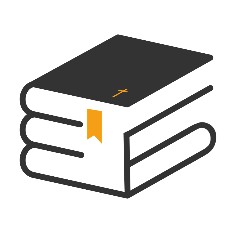 Новый Завет
Служение Иисуса – обучение людей принципам Священного Писания; 
После воскресения Иисус продолжал обучать учеников. 
«И, начав от Моисея, из всех пророков изъяснял им сказанное о Нем во всем Писании».
(Лук 24:27)
[Speaker Notes: Христос создал школу служения, в которой Сам учил Своих последователей. Иисус показывал им личный пример служения, призывал к праведной жизни и обучал Писанию. Школа Иисуса с самого начала была .Школой Библии. Школа по изучению Писания;]
Библейское обоснование служения Школы Библии
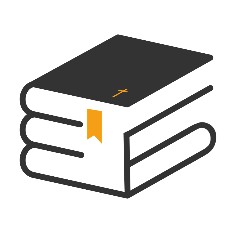 Новый Завет
Изучение и преподавание Библии было основным занятием апостолов; (Деян. 6:3-4; Филипп – Деян. 8:26-39).
Великое повеление Иисуса сфокусировано на обучении; (Мф. 28:18-20)
Библейское обоснование служения Школы Библии
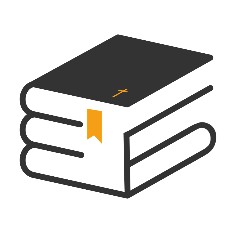 Библия ясно говорит о том, что обучение людей Священному Писанию должно быть содержанием и формой жизни церкви
Богословское обоснование служения Школы Библии
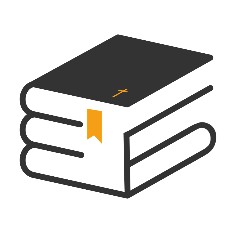 «Надо брать на вооружение методы Господа. Переходя из дома в дом, проводя библейские чтения в семьях, работник может получить доступ ко многим людям, ищущим истину. Открывая смысл Писаний, молясь с людьми и проявляя веру, ему необходимо учить людей пути Господнему».
Свидетельства для Церкви, т. 7, с. 38
Богословское обоснование служения Школы Библии
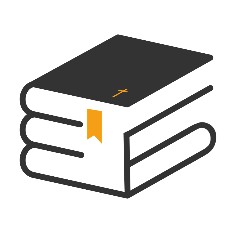 «Члены наших церквей должны больше трудиться, идя из дома в дом, уча людей библейским истинам и распространяя христианскую литературу». 
Свидетельства для Церкви, т. 9 с. 127
Богословское обоснование служения Школы Библии
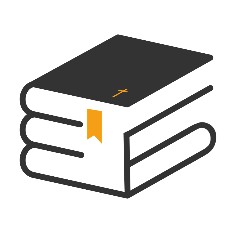 «Многим членам церкви нужно исполнить в этом деле свою роль,         идя из дома в дом и объясняя в семьях библейские истины».
Свидетельства для Церкви, т. 9 с.141
Богословское обоснование служения Школы Библии
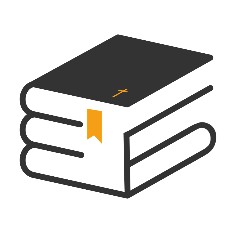 «Проведение библейских чтений — идея, рожденная на небесах. 
В эту миссионерскую работу можно вовлечь множество людей —  как мужчин, так и женщин. Таким образом можно воспитать работников, которые составят могущественную армию Божьих тружеников.
Богословское обоснование служения Школы Библии
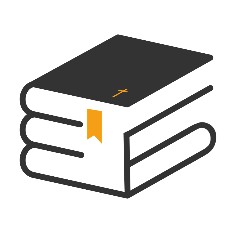 Это позволит донести Слово Божье до тысяч людей, а работники смогут соприкоснуться с представителями всех народов и языков. Библия приходит в семьи, и ее святые истины доносятся до сознания. Люди учатся самостоятельно читать, исследовать и анализировать…
Богословское обоснование служения Школы Библии
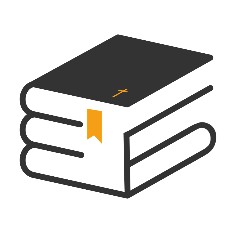 Бог вознаградит Своих служителей за столь драгоценный труд. Он увенчает успехом каждое смиренное усилие, совершаемое во имя Него». 

Э. Уайт. Служители Евангелия, с. 192